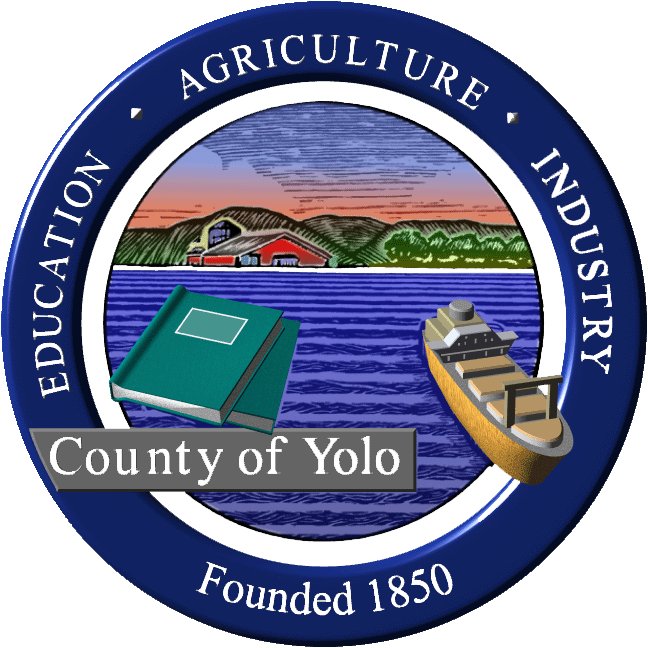 Yolo County 
2024 Point In Time Count GIS Map
Yolo County Health and Human Services Agency



Nolan Sullivan
Director
Countywide GIS Map–Total Homeless Population: 939
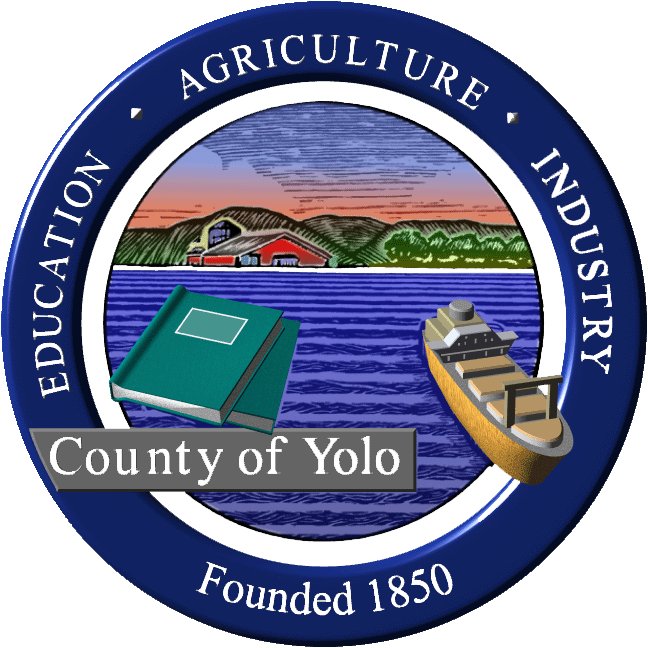 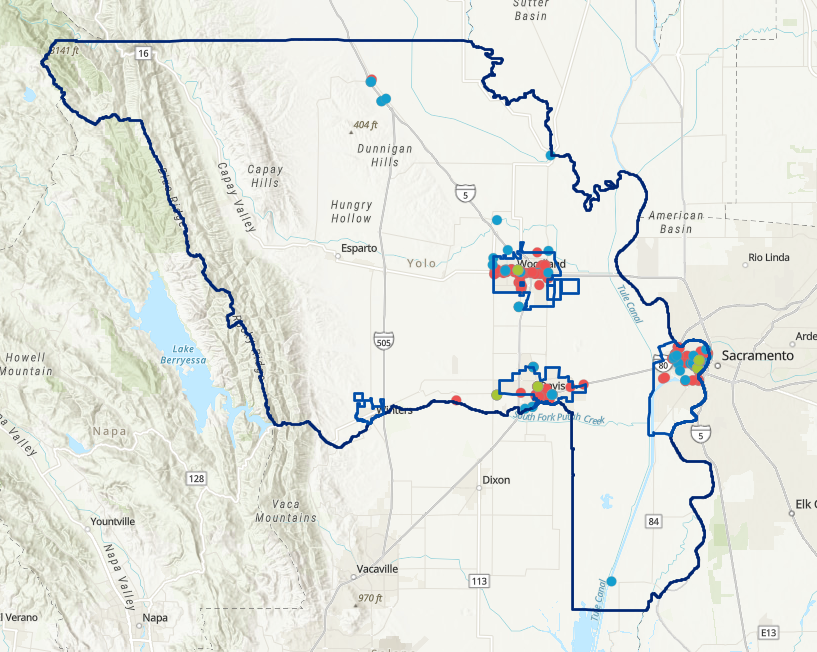 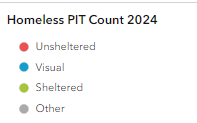 *Please note there were 231 individuals that chose not to disclose  their location and because this is a picture of the map, a dot may represent more than one individual
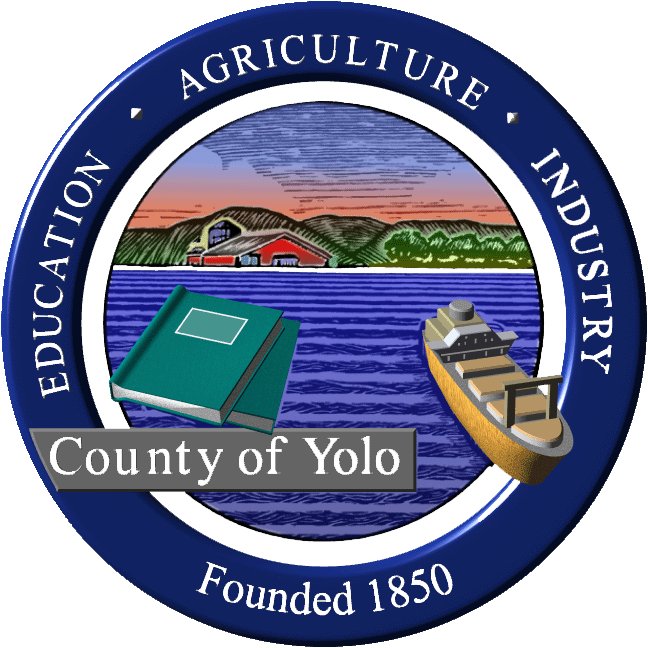 City of Davis-Total Homeless Population: 162
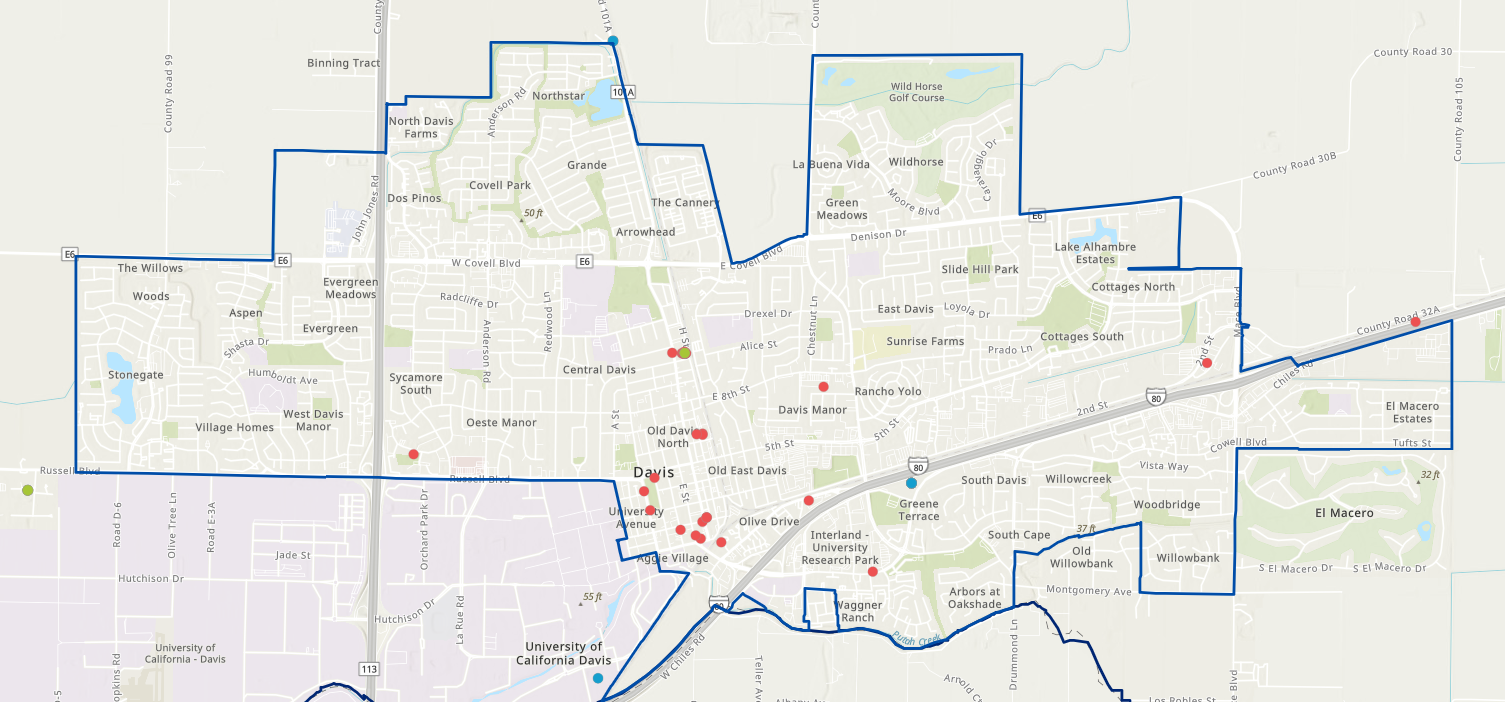 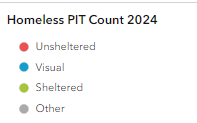 *Please note there were 231 individuals that chose not to disclose  their location and because this is a picture of the map, a dot may represent more than one individual
City of West Sacramento Total Homeless Population: 289
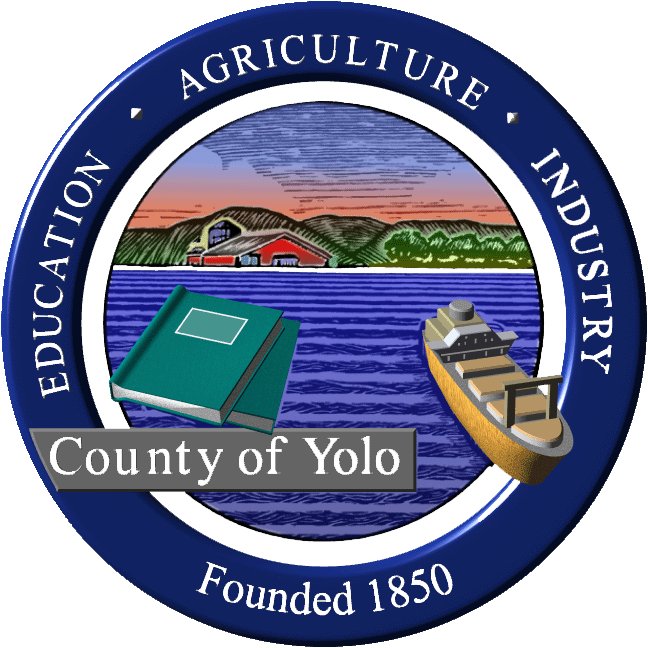 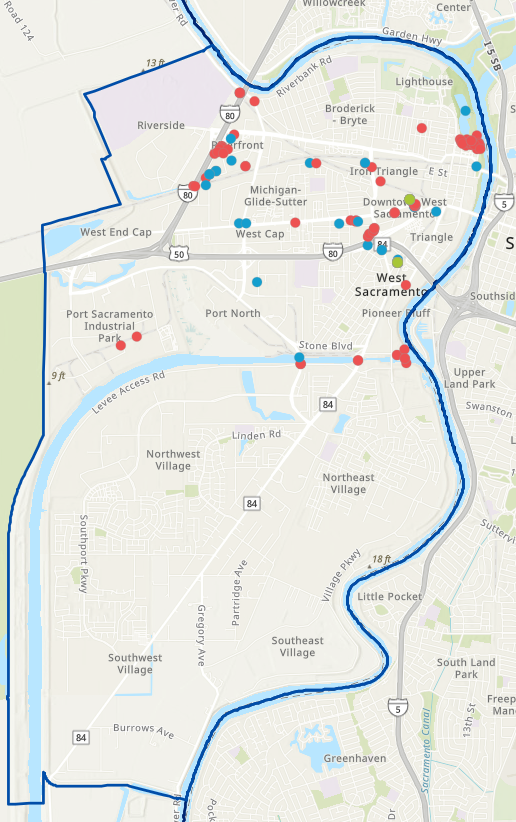 Support Staff Tasks
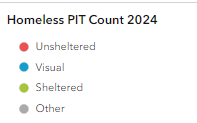 *Please note there were 231 individuals that chose not to disclose  their location and because this is a picture of the map, a dot may represent more than one individual
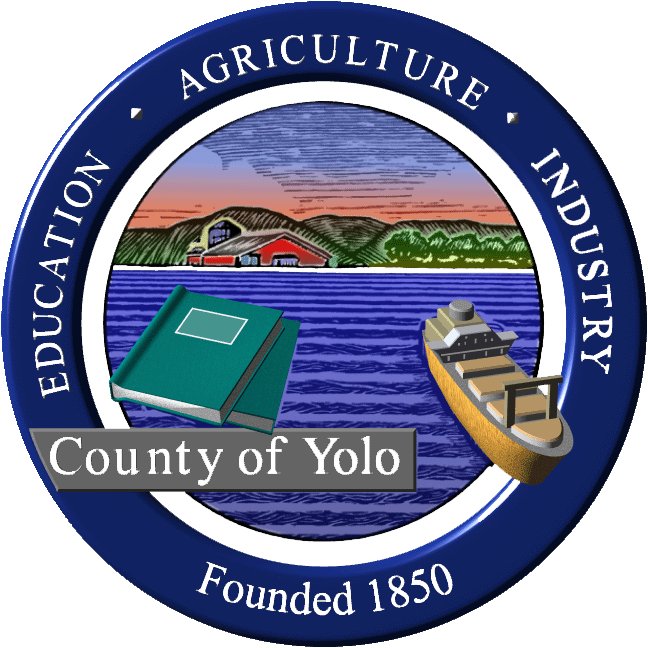 City of Woodland Total Homeless Population: 418
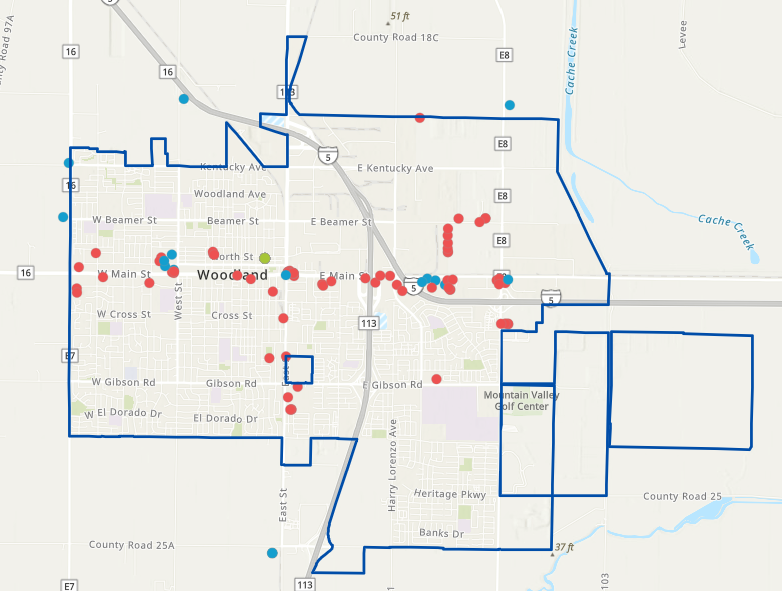 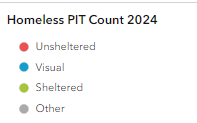 *Please note there were 231 individuals that chose not to disclose  their location and because this is a picture of the map, a dot may represent more than one individual
[Speaker Notes: Chart shows counties compared by the number of vets in the population being served per FTE.
It seems to indicate outside of San Bernardino we aren’t doing too poorly compared to other similar counties.]
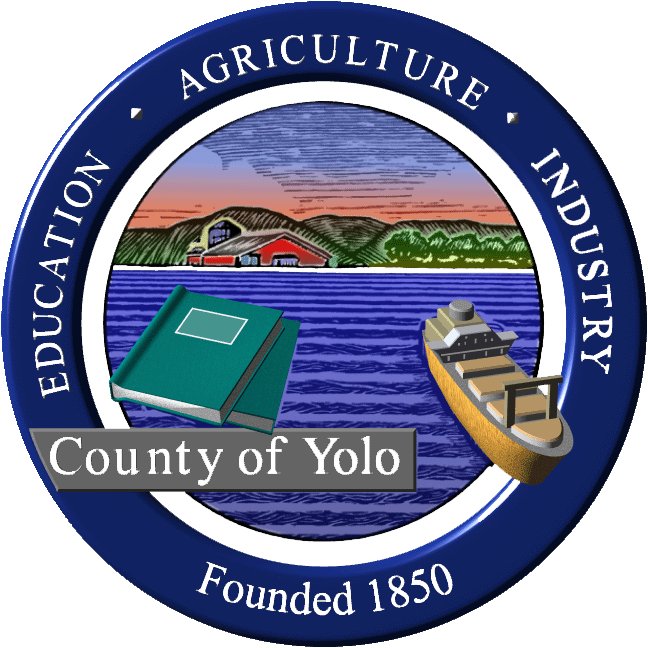 Questions?
Nolan Sullivan
Director
Yolo County Health and Human Services
Phone: (530)680-3826
Nolan.Sullivan@yolocounty.gov
…
Thank you
[Speaker Notes: Replace contact information or maybe remove slide altogether?]